Co je to odborný zdroj? Jak ho vyhledat?          Jak ho citovat?
„Můžete-li poskytnout Wikipedii užitečné informace, udělejte to prosím, ale mějte na mysli, že editace bez věrohodných zdrojů mohou být kterýmkoliv editorem odstraněny.“
Wikipedie chce…
Minimálně 2 zdroje
Nezávislé
Věrohodné, netriviální → odborné

My chceme:
Min 3 zdroje z odborných pedagogických časopisů
Plus 2 další zdroje
Jak poznám odborný zdroj?
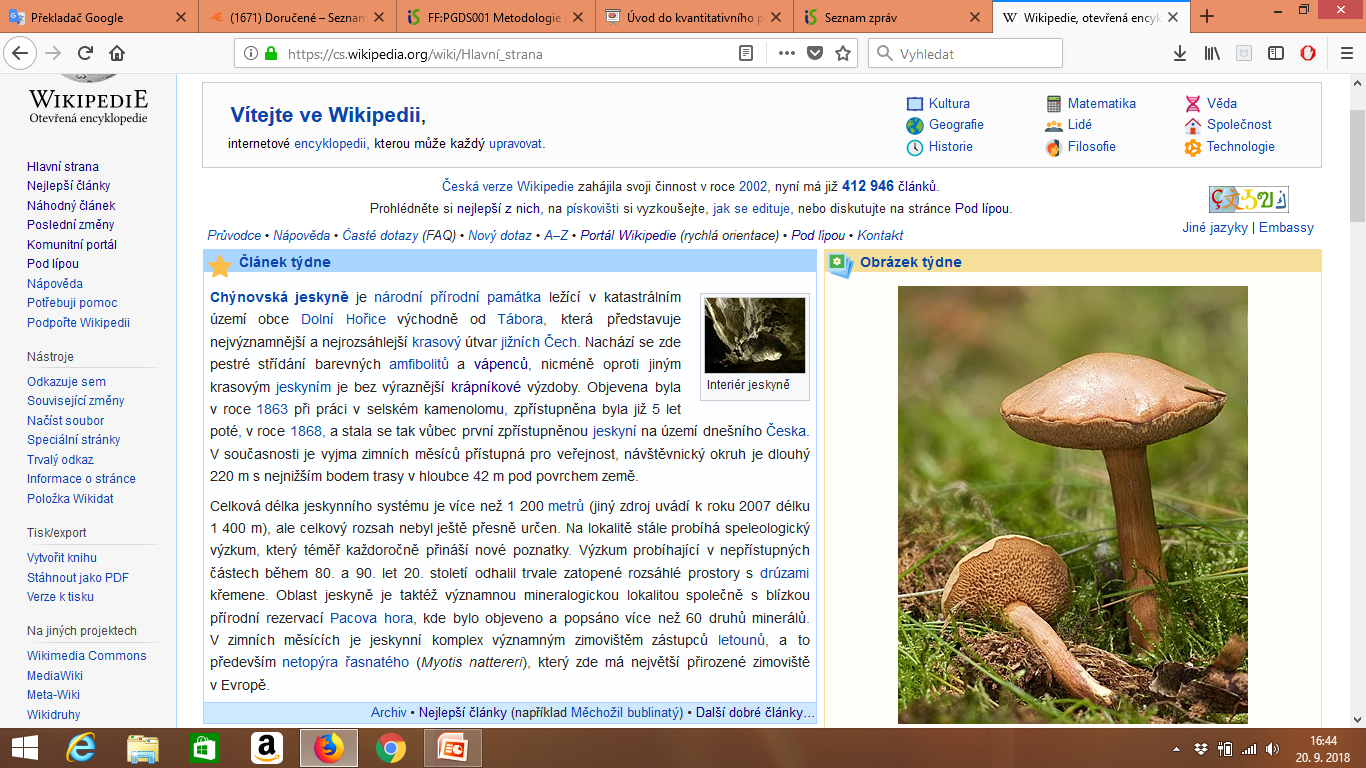 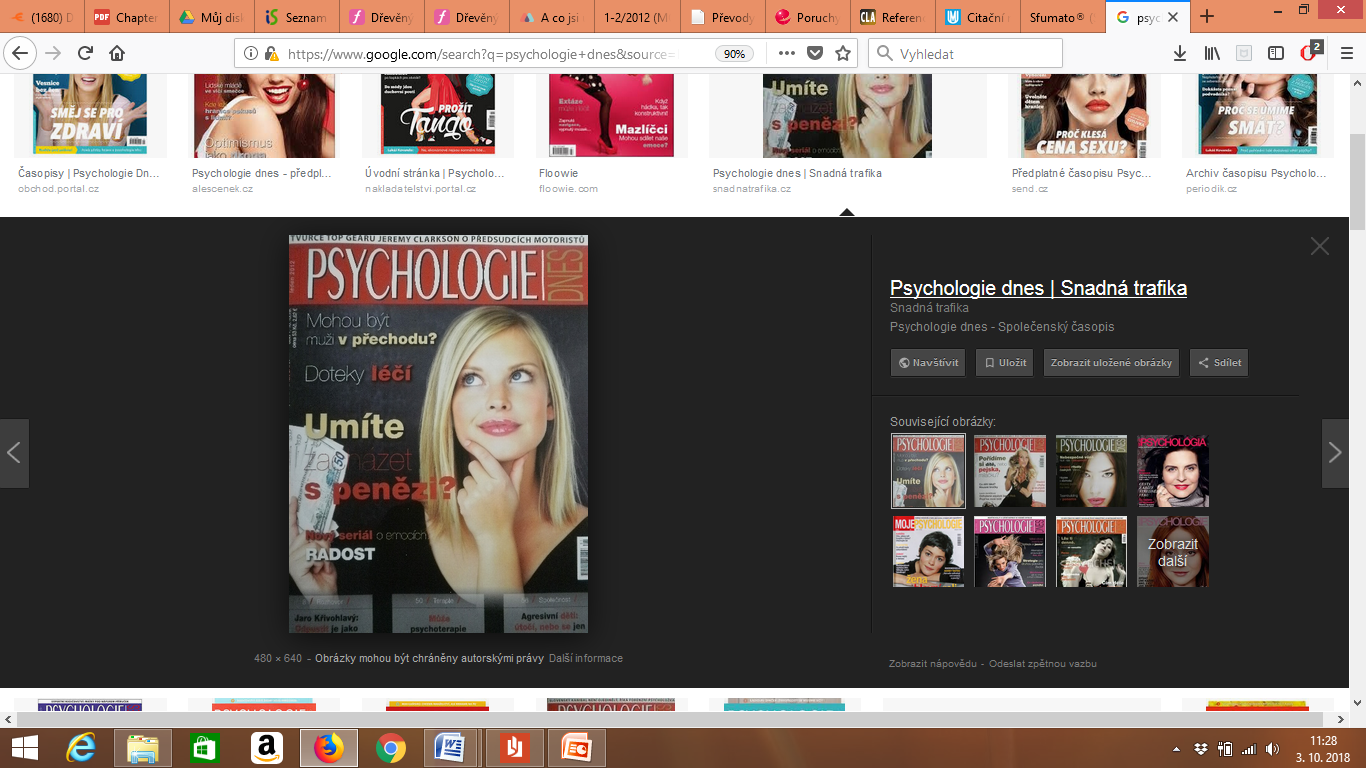 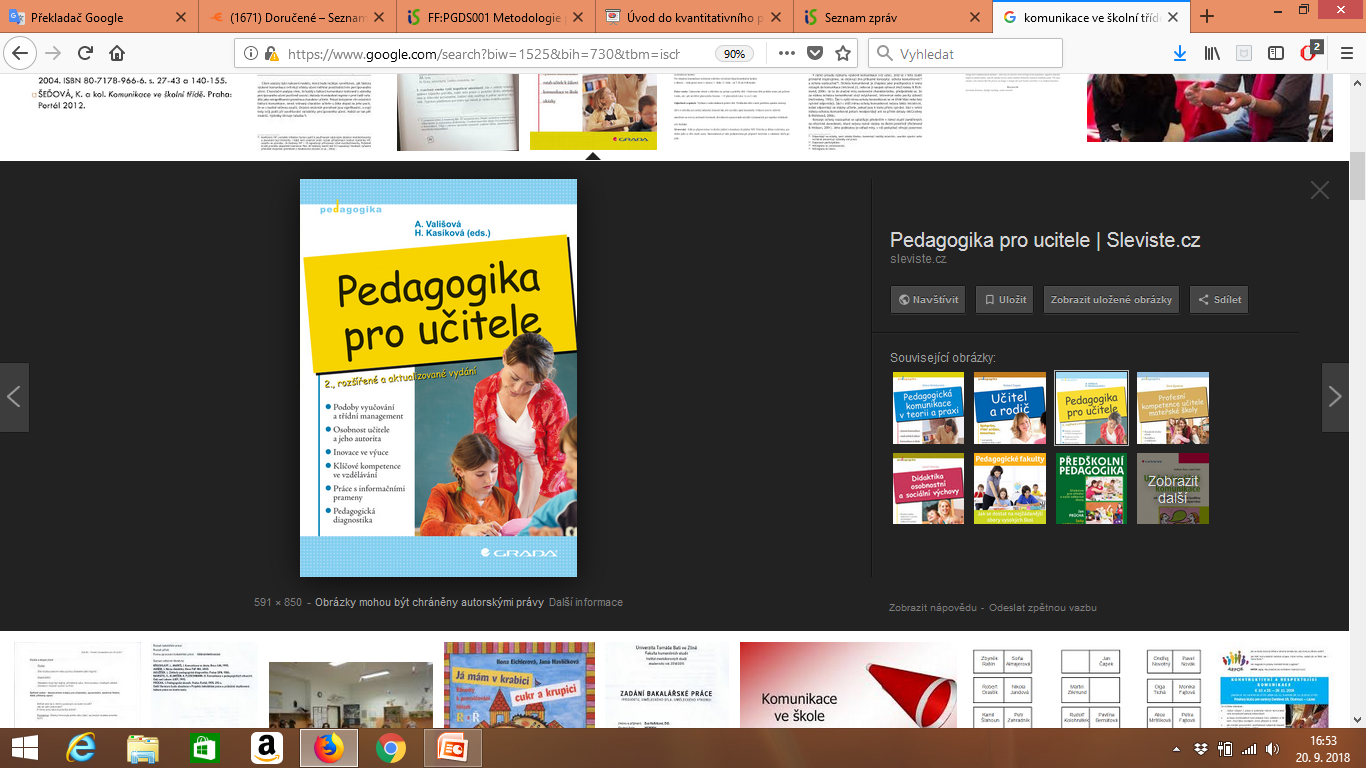 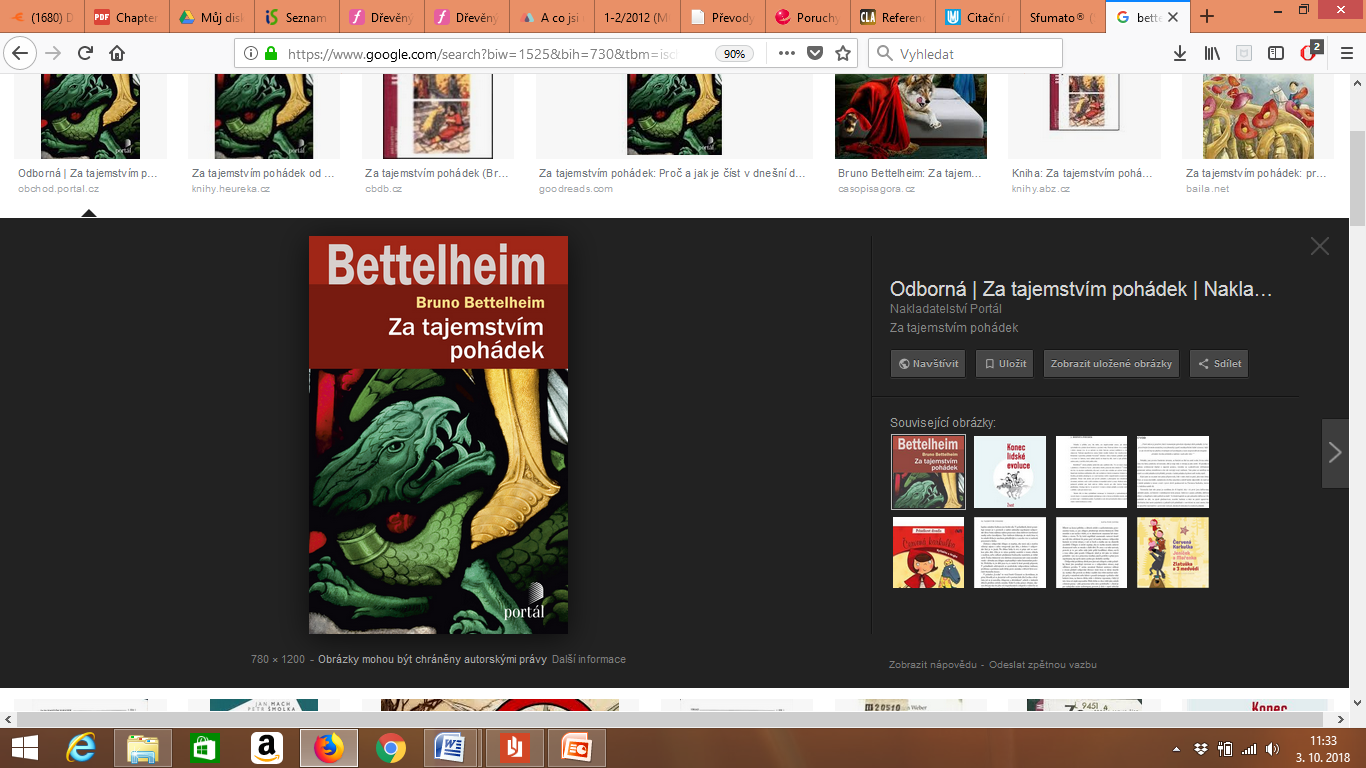 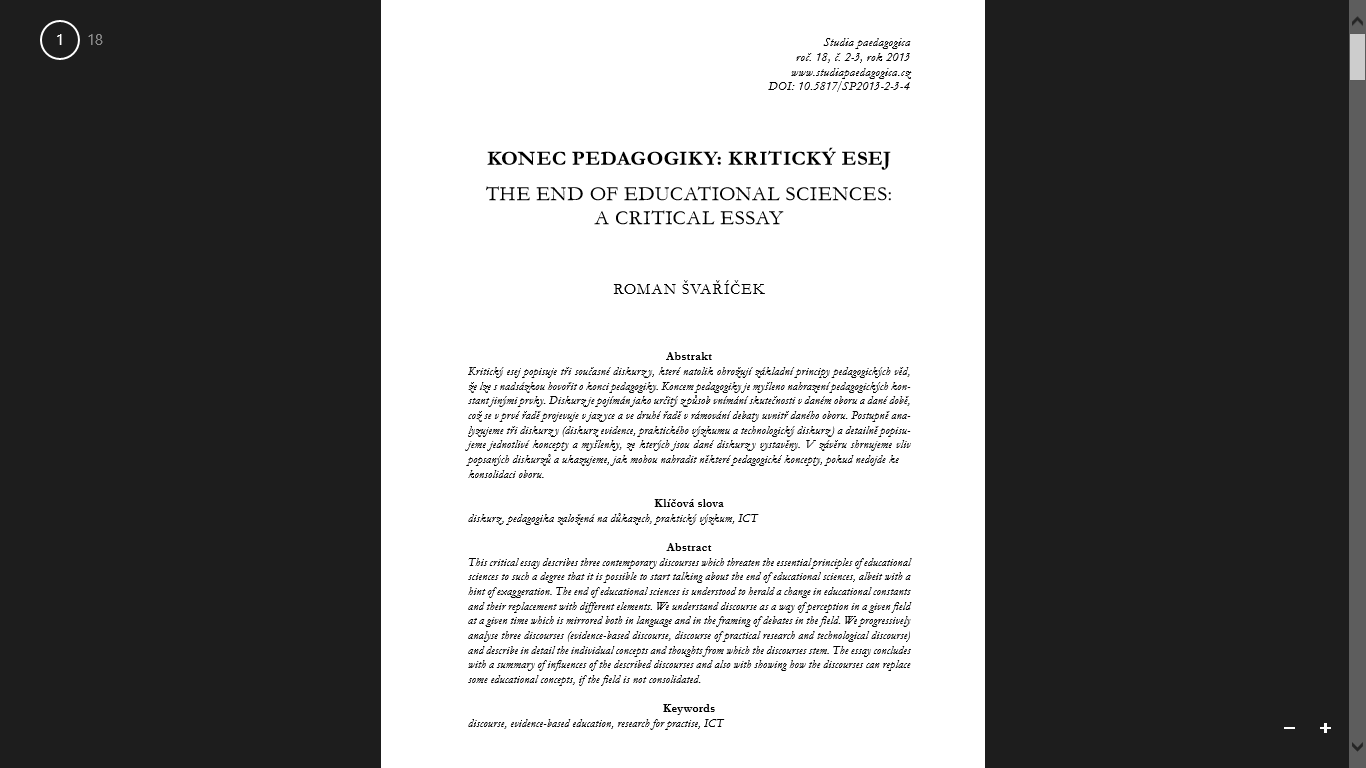 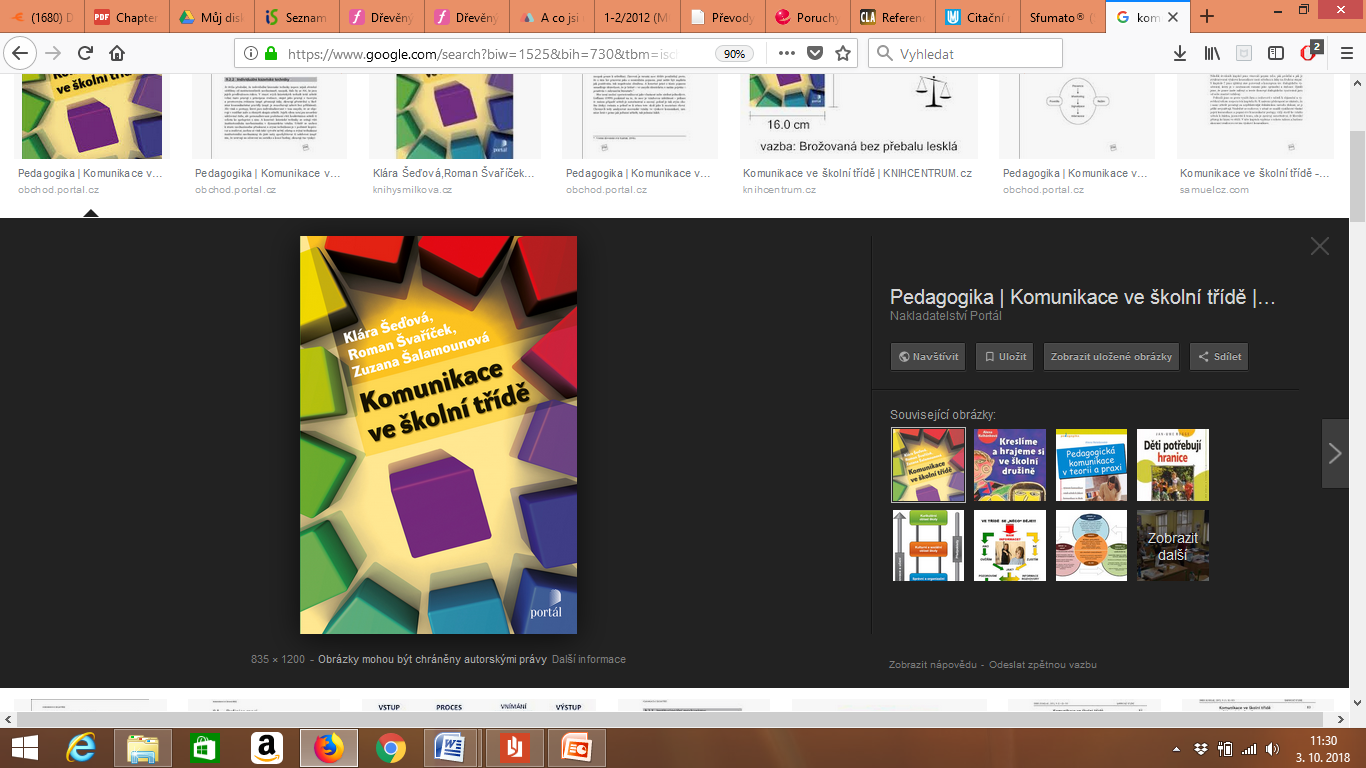 Znaky odborného zdroje
Seznam literatury (odborné články)
Renomovaný odborník / kolektiv odborníků
Odborné nakladatelství: 
Munipress, Academia, (Grada, Portál); 
Tylor and Francis, Sage, Wiley-Blackwell, Springer, Elsevier, Routledge, Oxford University Press, Cambridge University Press, Palgrave Macmillan
Co třeba staré zdroje?
Co třeba staré zdroje? 

 - byla napsána nová publikace, která pracuje s aktuálnějšími studiemi?
 - posledních 5, max 10 let, záleží na tématu (historická témata – velmi staré prameny) a kontextu (při práci s pouze českými zdroji jsme omezeni na tempo určitého okruhu autorů, který se tématu věnuje)
Které zdroje jsou relevantní…?
Příklad relevantního zdroje, který zcela nesplňuje charakteristiky odborného zdroje
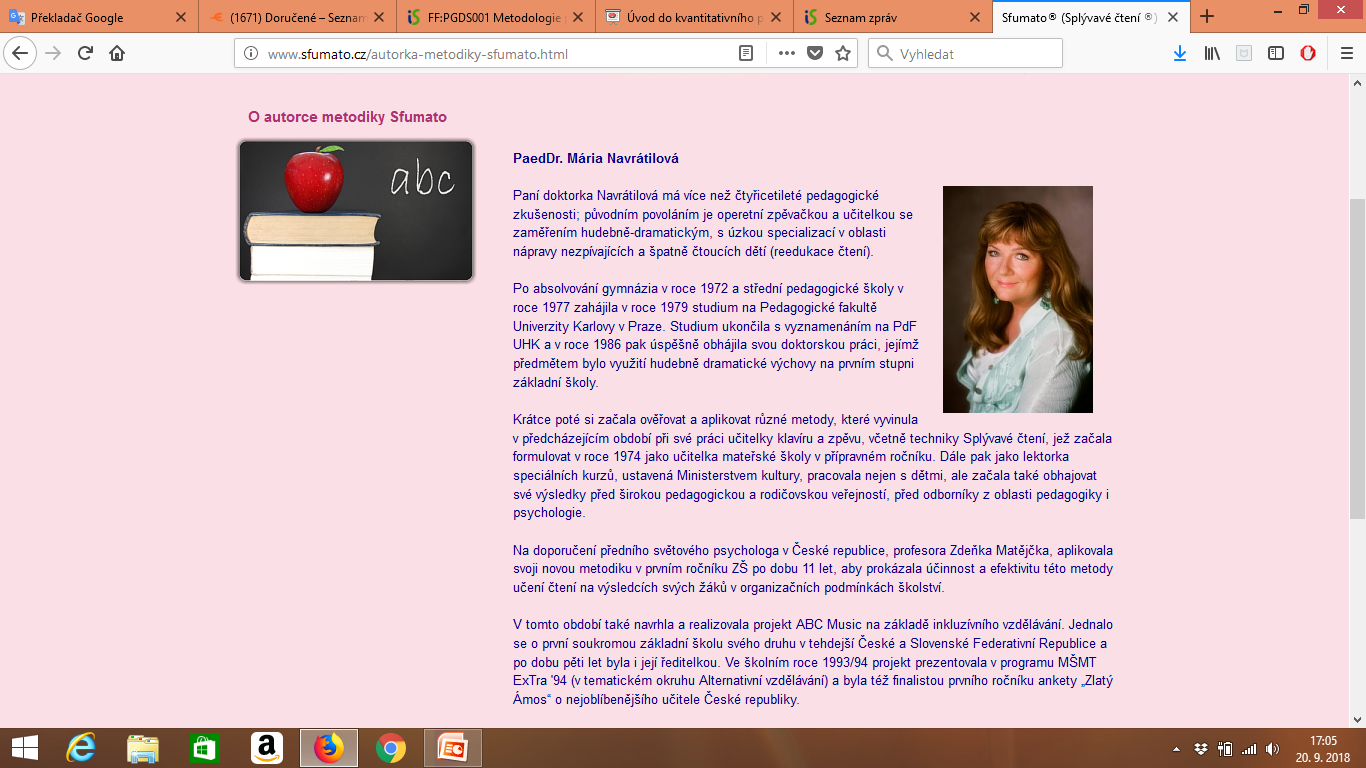 Odborné časopisy?
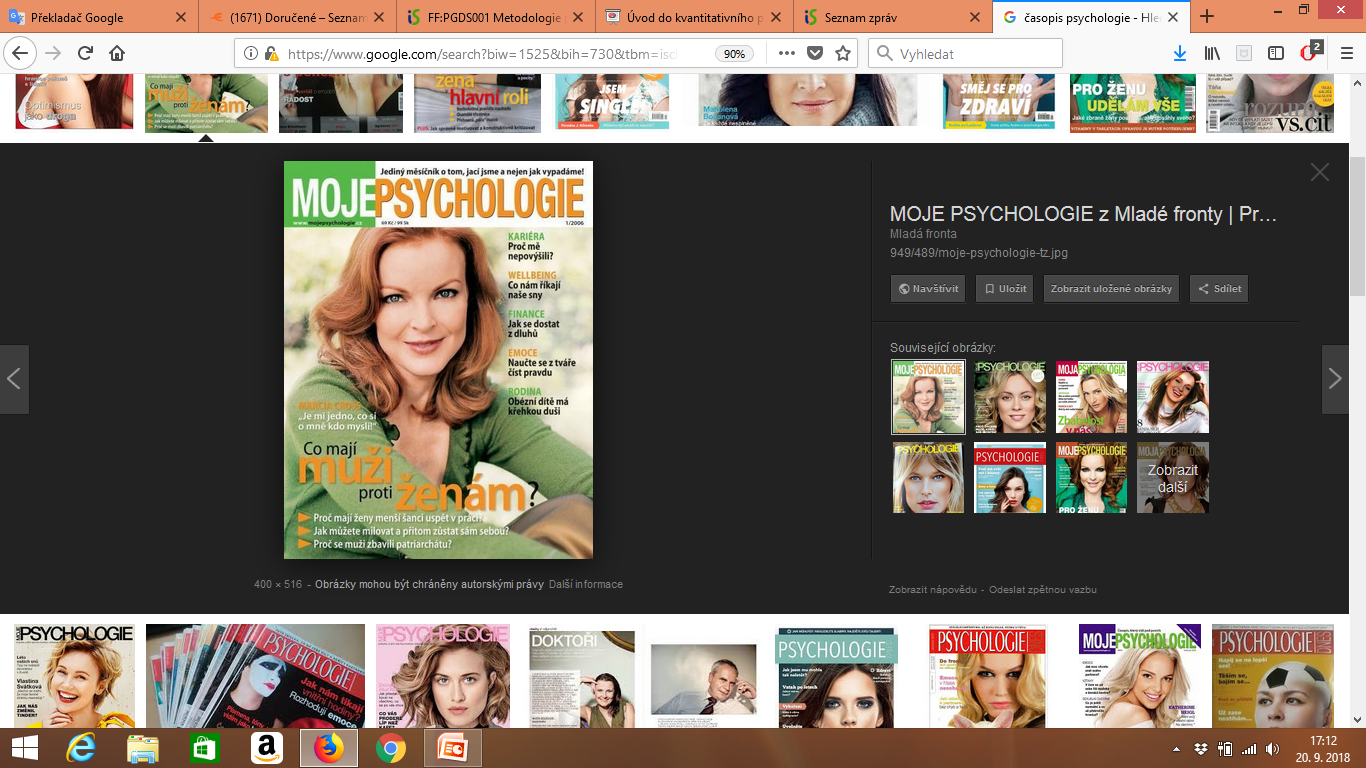 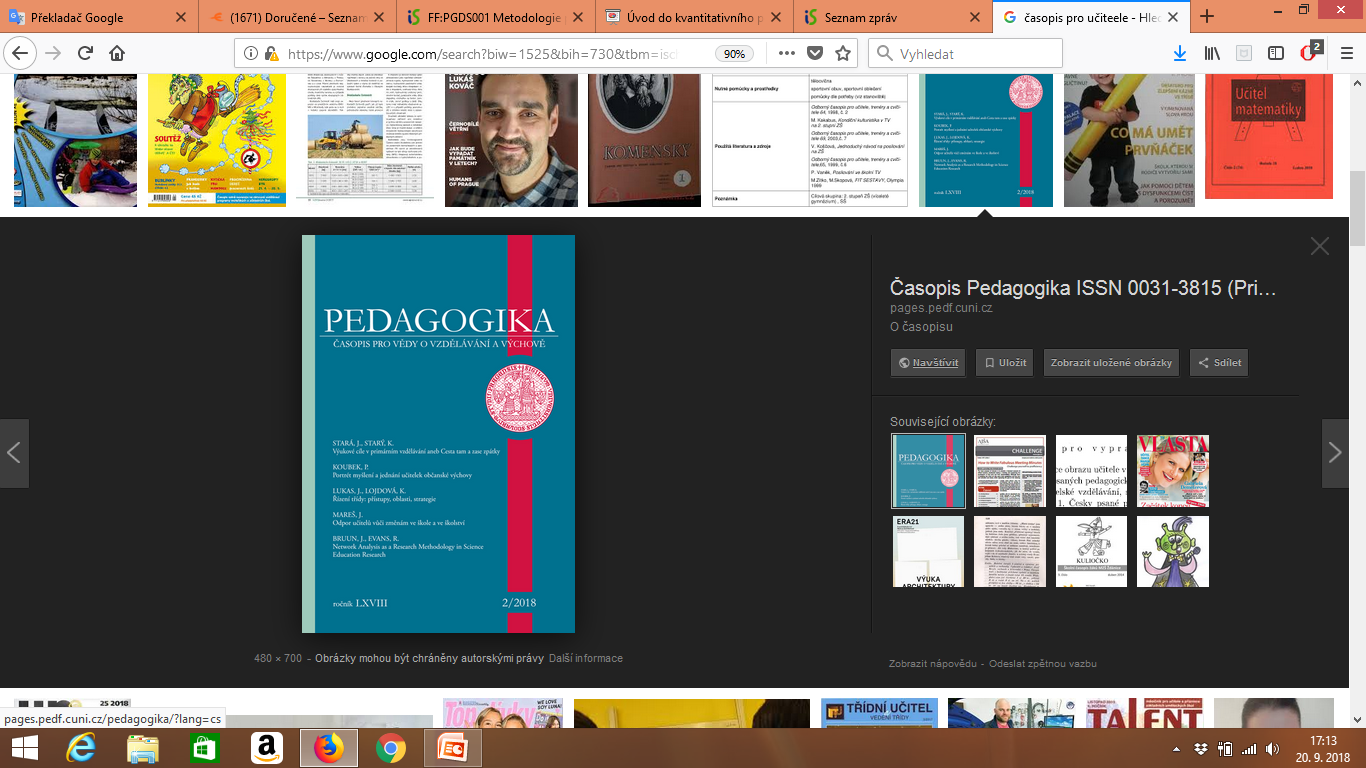 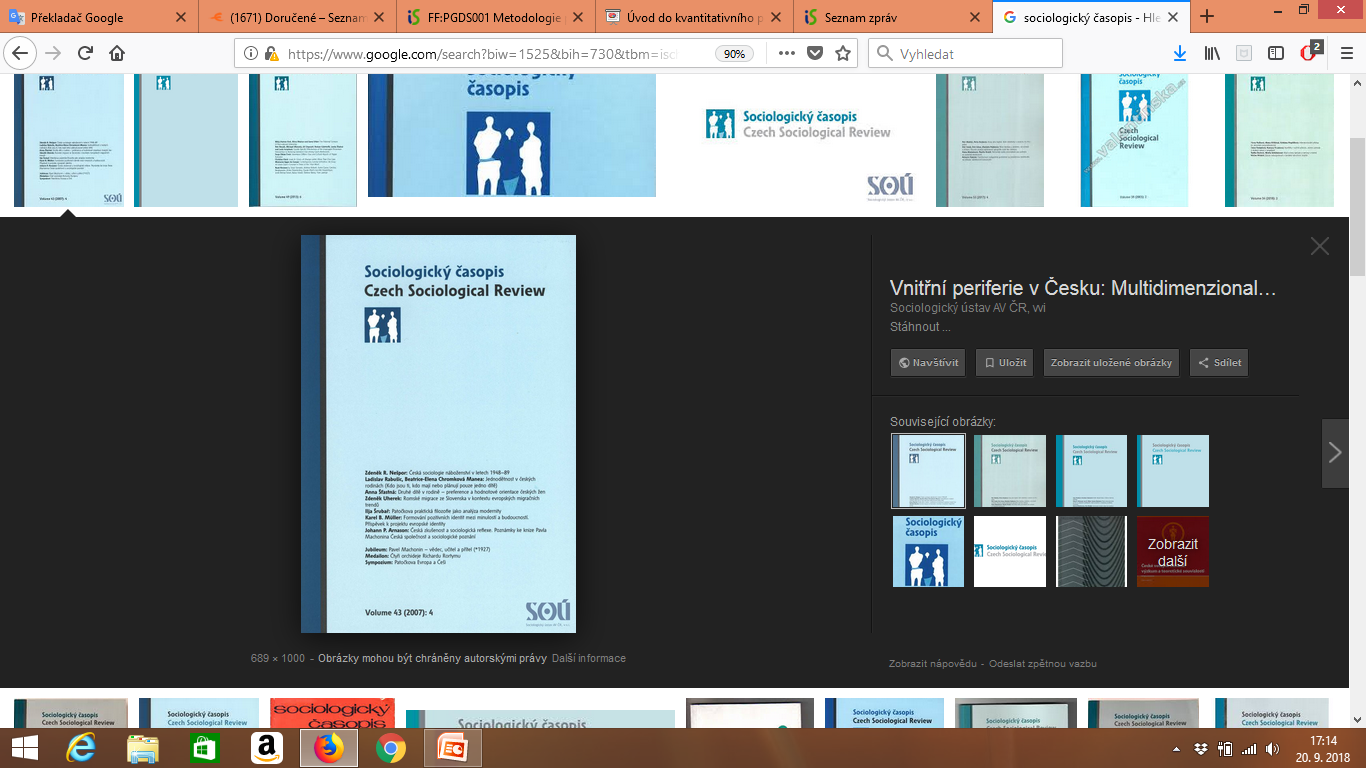 Odborné časopisy
Původní studie
Recenzní řízení (Peer-reviewed)
Zastoupeny v odborných databázích (SCOPUS, Ebsco, WOS,…)
Impact factor

https://www.nkp.cz/o-knihovne/odborne-cinnosti/oddeleni-periodik/recenzovane-casopisy 

Studia paedagogica, Orbis Scholae, Pedagogická orientace, Pedagogika, Pedagogika.sk, E-pedagogium, Lifelong Learning,…
Sociální pedagogika, Sociální práce, Sociologický časopis, Československá psychologie,…
Predátorské časopisy
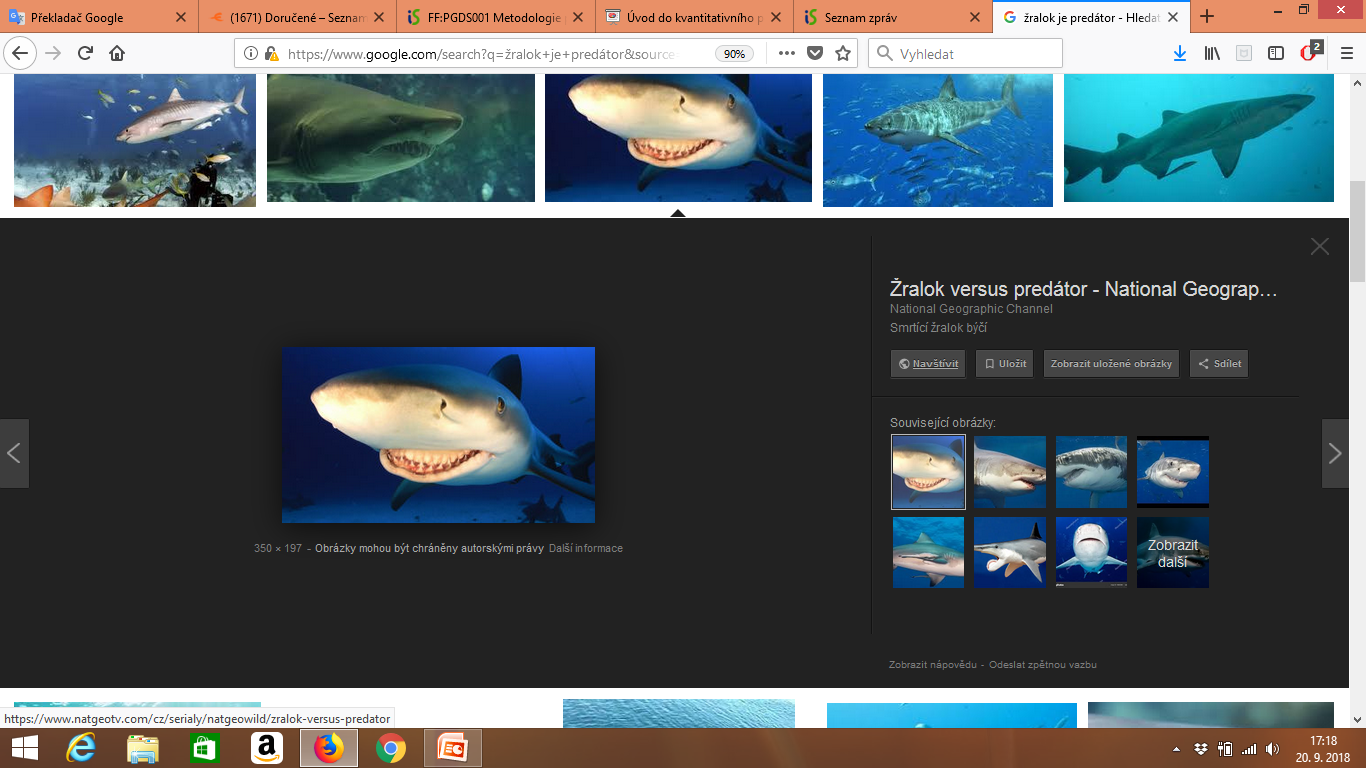 https://beallslist.weebly.com/
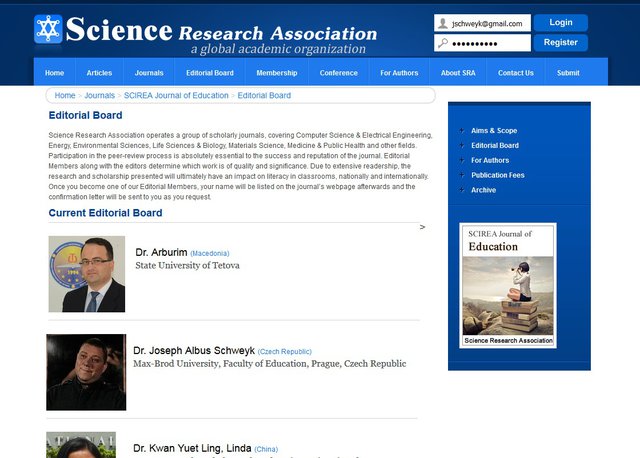 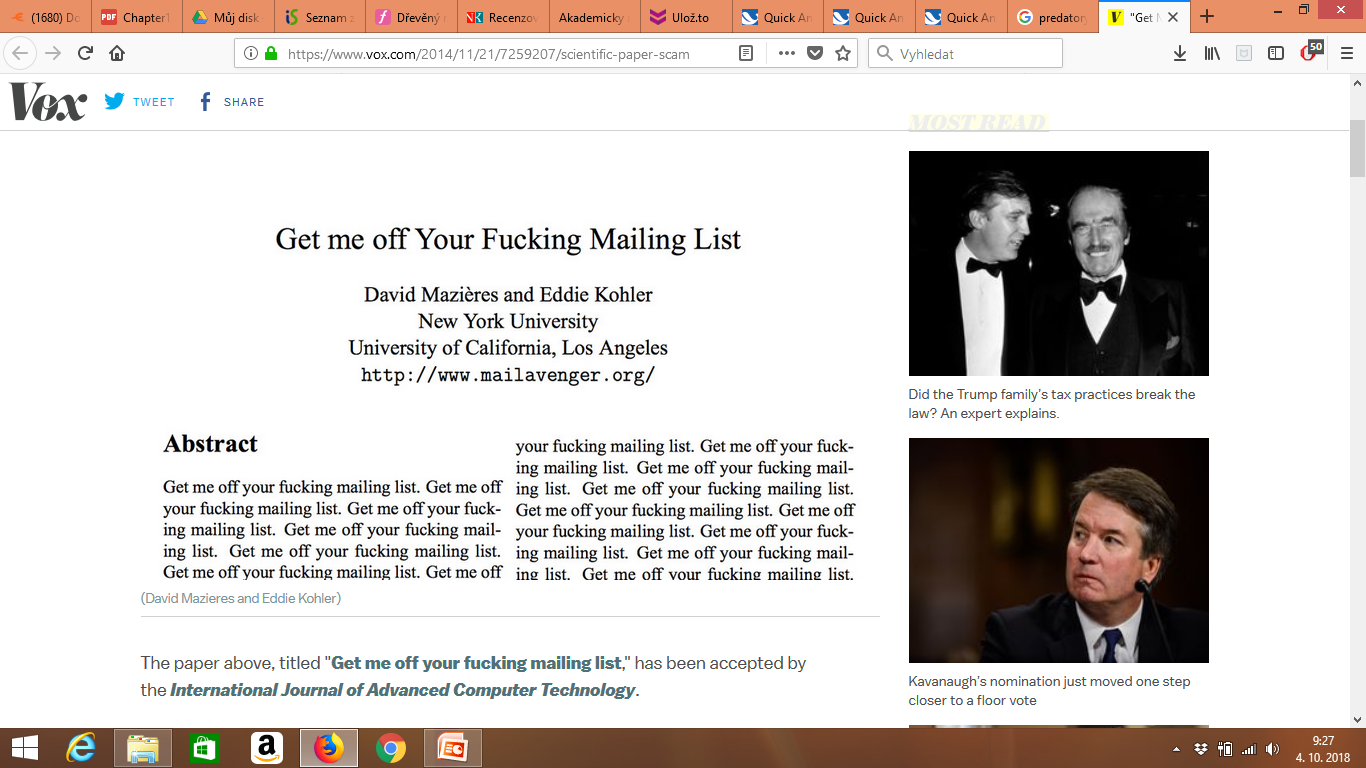 Kde hledat odborné zdroje?
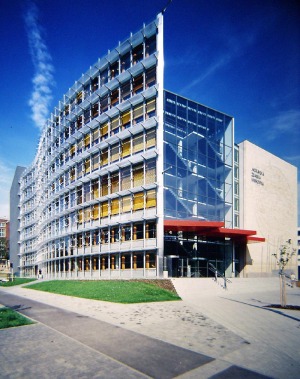 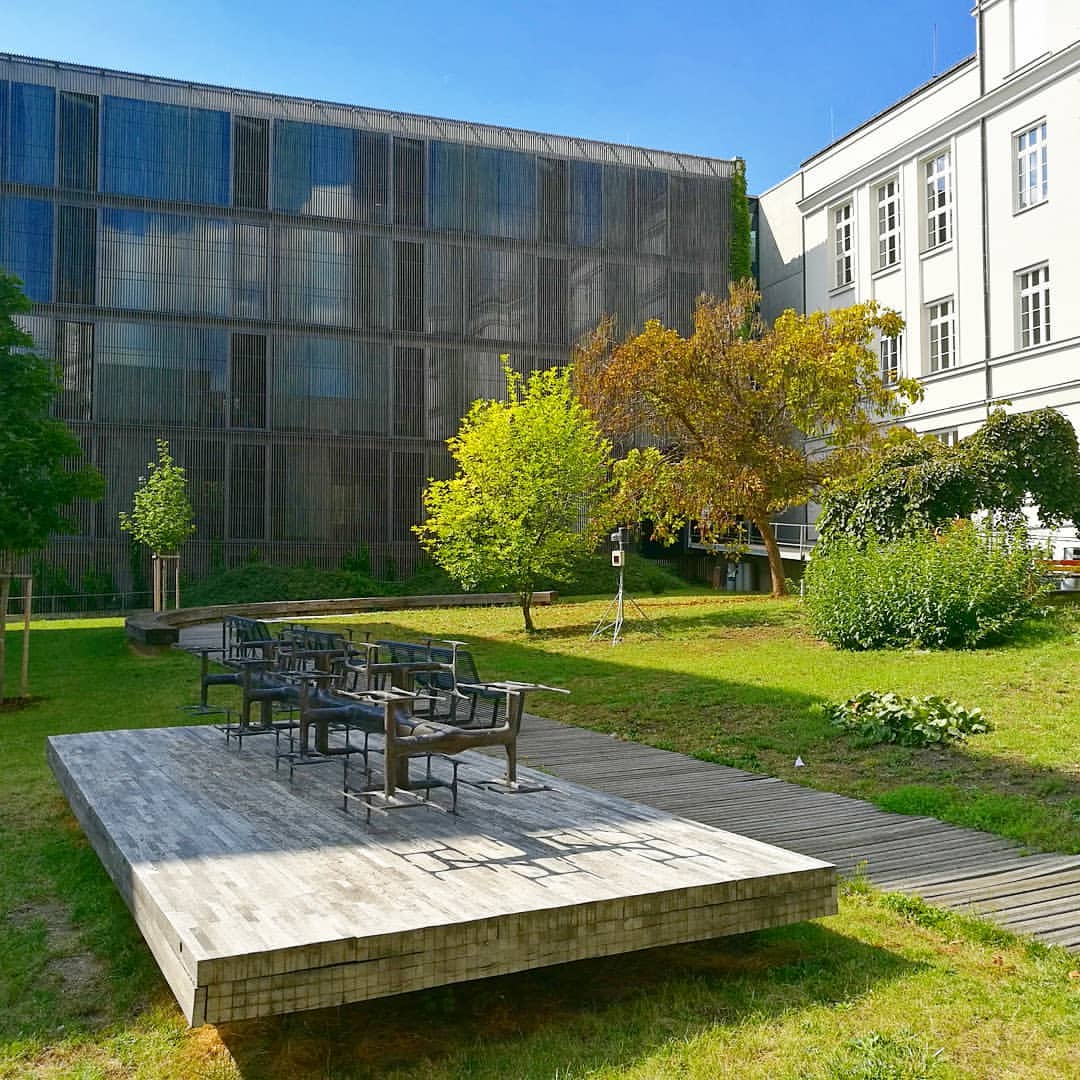 https://aleph.muni.cz/F?RN=888180608
Kde hledat odborné zdroje?
Odborné pedagogické časopisy mají webové stránky  http://www.phil.muni.cz/journals/studia-paedagogica 

Různé databáze: 
https://ezdroje.muni.cz/ (Ebsco, Jstor, ProQuest, WOS, TaF, Wiley, Springer, Sage, Scopus, Eric)
https://www.scopus.com/

Strategie hledání: metoda sněhové koule
Úkol
Vyhledejte si ke svému heslu 2 odborné články a 1 co nejaktuálnější odbornou publikaci.
Citování…
https://cs.wikipedia.org/wiki/Nuda_ve_%C5%A1kole 

Citace v textu
Citace v seznamu literatury (bibliografický údaj)
Citace v textu: Citace / parafráze / plagiát
„Vykrást nápady jednoho člověka je plagiát, vykrást je spoustě lidí je výzkumná práce.“
Felsonův zákon
Klasická citace versus parafráze
Ctrl+C a Ctrl+V?
https://cs.wikipedia.org/wiki/Wikipedie:Pr%C5%AFvodce/Autorsk%C3%A1_pr%C3%A1va
Nepřiznaný autor
Uvedený autor, ale je to přepsané slovo od slova             (bez uvozovek)
Close paraphrasing (úplně jiná slova, ale význam a struktura zachovaná)
Citace v seznamu literatury: Strašák jménem APA
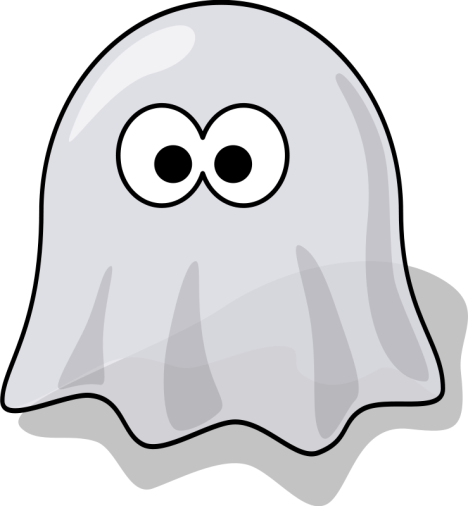 APA manuály: 
http://pedagogika.phil.muni.cz/studium/citacni-norma-apa
http://www.phil.muni.cz/journals/index.php/studia-paedagogica/pages/view/citation
https://www.apastyle.org/ 
https://owl.purdue.edu/owl/research_and_citation/apa_style/apa_formatting_and_style_guide/general_format.html
APA ve zkratce
Kniha (monografie nebo sborník)
Zounek, J., & Šeďová, K. (2009). Učitelé a technologie. Mezi tradičním a moderním pojetím. Brno: Paido.
Kapitola v knize/Příspěvek ve sborníku
Miková, M., & Janík, T. (2007). Pořizování videozáznamu jako metoda sběru dat. In R. Švaříček & K. Šeďová, et al., Kvalitativní výzkum v pedagogických vědách (s. 192–201). Praha: Portál.
Článek v odborném časopise
Šeďová, K. (2012). Žáci se smějí učitelům: Podoby a funkce školního humoru zaměřeného na učitele. Pedagogická orientace, 22(1), 41–65.
Webový dokument
Larsson, E. (Ed.). (2010). Playing reality. Dostupné z http://interactingarts.org/pdf/Playing%20Reality%20(2010).pdf
Zákon
Zákon č. 561/2004 Sb., o předškolním, základním, středním, vyšším odborném a jiném vzdělávání, školský zákon. (2004). Praha: Tiskárna Ministerstva vnitra.
Kurikulární dokument
Rámcový vzdělávací program pro základní vzdělávání – Příloha upravující vzdělávání žáků s lehkým mentálním postižením. (2005). Praha: Výzkumný ústav pedagogický v Praze. Dostupné z http://www.msmt.cz/vzdelavani/skolstvi-v-cr/skolskareforma/ramcove-vzdelavaci-programy
Úkol: práce korektora
Přepište špatně formulované citace správně podle APY.
Děkuju za pozornost 